T.C. ANKARA ÜNİVERSİTESİ  AYAŞ MESLEK YÜKSEK OKULU
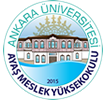 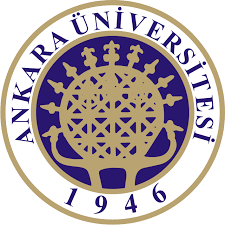 Sosyal Güvenlik Kavramı
Kavram ilk defa 1935 yılında ABD’de Sosyal Güvenlik Kanunu’nda kullanılmış olmakla birlikte, günümüzde kullanıldığı anlamda kavramsallaşması Sanayi Devrimi sonrasıdır.

Sosyal güvenlik, diğer sosyal politika tedbirleri gibi, gelirin yeniden dağılımını sağlayan sosyal politika araçlarından biridir.

Bir toplumu oluşturan insanların istekleri ve iradeleri dışında karşı karşıya kaldıkları tehlikelerin verdiği zararlardan kurtarılma garantisini ifade eder.
Sosyal Güvenlik Kavramı
Bireylerin karşılaşacağı ekonomik veya fizyolojik hayatı için tehlike oluşturan olaylara karşı güvence arayışının ürünüdür.

Tehlikeyle karşılaşan bireylere asgari bir güvence, sosyal koruma sağlamak sosyal güvenliğin varoluş nedenidir.
Sosyal Güvenlik Kavramı
Dar anlamda sosyal güvenlik; çalışanların çeşitli sosyal risklerle karşılaşmaları halinde ortaya çıkan gelir kesilmesini telafi etmeye yönelik tedbirlerdir.
Daha çok sosyal sigorta sistemlerince sağlanan sosyal güvenlik garantisini ifade eder.

Geniş anlamda ise, nedeni ne olursa olsun, insanların gelirlerinin kesilmesinin yanı sıra bir gelire sahip olsalar bile bu gelirin yetersizliğine bağlı olarak ortaya çıkan yoksullukla mücadele anlamı taşımaktadır.

1990’lı yıllardan sonra sosyal güvenlik kavramı yerine daha geniş kapsamlı bir anlama sahip olan Sosyal Koruma kavramı kullanılmaya başlamış;
Sosyal koruma, sosyal güvenliğin sosyal sigortalarca belirli risklere karşı sağlanan gelir garantisinden öte, emek piyasasının etkinliğini arttırarak özellikle kadın ve engelliler gibi kırılgan grupların içine düştükleri yoksulluktan kurtulmalarına yönelik her türlü tedbiri kapsamaktadır.
Sosyal Güvenliğin Sosyal Politika İçindeki Yeri ve Önemi
Sosyal güvenlik; sosyal politikanın, gelirin yeniden dağılımını sağlama amacını gerçekleştirmede kullanılan en kapsamlı ve en etkin aracıdır. 

Çünkü diğer sosyal politika tedbirlerinden farklı olarak; gelir düzeyi, yaşı, cinsiyeti ve mesleği ne olursa olsun toplumu oluşturan tüm bireyleri doğumlarından ölümlerine kadar hayatları boyunca doğrudan ilgilendiren tedbirlerden oluşmaktadır.
Sosyal Güvenlik Tehlikeleri ve Kapsamı
Hastalık (tedavi edici sağlık hizmetleri),
Hastalık (gelir garantisinin temini),
Analık (tedavi ve gelir garantisi),
İş kazaları ve meslek hastalıkları,
Malullük,
Yaşlılık,
Ölüm,
İşsizlik,
Aile Gelirinin Yetersizliği
Bakım ihtiyacı
Sosyal Güvenliğin Kurumsal Yapısı
Sosyal güvenliğin temel kurumları;
Sosyal sigortalar ve kamu sosyal güvenlik harcamalarıdır.
Daha üst koruma sağlamak isteyenler için de gönüllük esasına dayalı işleyen tamamlayıcı sosyal güvenlik sistemleri bulunmaktadır.
TÜRK SOSYAL GÜVENLİK SİSTEMİ
Türk Sosyal Güvenlik Sisteminin Bugünü
SGK Türk sosyal güvenlik sisteminin temel kurumudur.
Kurum çalışanların sosyal sigorta işlemlerinin yanı sıra, tüm nüfusu kapsayan genel sağlık sigortasının da uygulamasını yürütmektedir.

Aktif istihdam politikalarının yanı sıra işsizlik sigortasını uygulamakla görevlendirilen İŞKUR, SGK’dan sonra Türk sosyal güvenlik sisteminin ikinci büyük sosyal sigorta kuruluşudur.

Kamu sosyal güvenlik harcamaları ile ilgili tüm kurumların Aile ve Sosyal Politikalar Bakanlığı bünyesinde toplanması ile Bakanlık teşkilatı içerisinde yer alan; 
Çocuk Hizmetleri, Engelli ve Yaşlı Hizmetleri, Aile ve Toplum Hizmetleri, Kadının Statüsü, Sosyal Yardımlar Genel Müdürlükleri ile Şehit Yakınları ve Gazi Daire Başkanlıkları yeni sosyal yardım ve hizmet kuruluşları olarak faaliyette bulunmaktadırlar.